স্বাগত
সবাইকে
পরিচিতি
উপস্থাপনায়
বিষয়
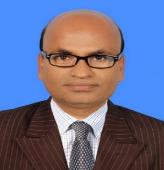 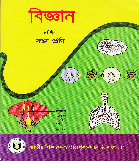 মোহাদ আব্দুল মজিদ মিঞা
শ্রেণি –সপ্তম
বিষয়    – বিজ্ঞান
সহকারি শিক্ষক গণিত
কামাল বাজার ফাজিল মাদরাসা
অধ্যায় –  তৃতীয়
বিশ্বনাথ , সিলেট ।
০১৭২০-৫৬৫২৫২
শিক্ষার্থীবৃন্দ, বলতো চিত্রে উদ্ভিদের  অংশের  নাম কি ?
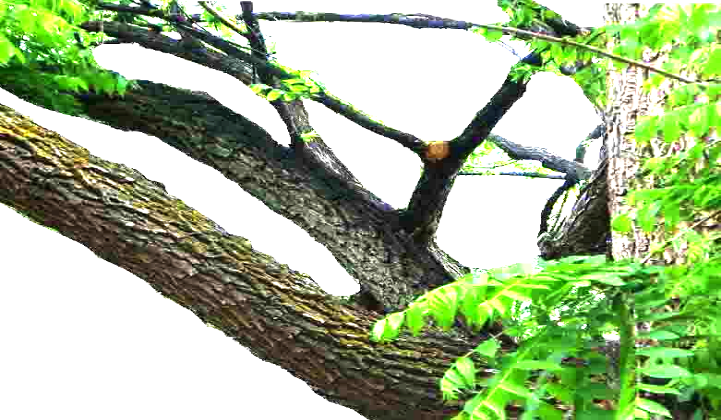 কান্ড
শিক্ষার্থীবৃন্দ, বলতো চিত্রের আদা কি রকম কান্ড ?
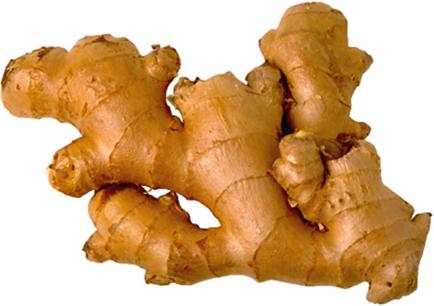 রুপান্তরিত কান্ড
আজকের আলোচ্য পাঠ – রুপান্তরিত কান্ড
শিখনফল
এই পাঠ শেষে শিক্ষার্থীরা ...
শিক্ষার্থীবৃন্দ, নিচের ছবি দুটি পর্যবেক্ষণসহ লক্ষ কর ।
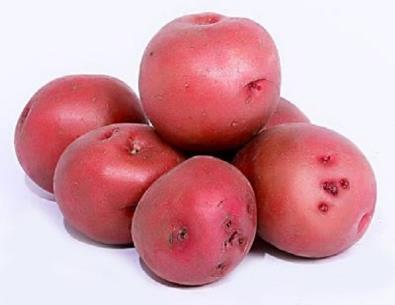 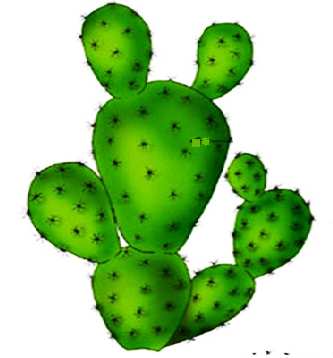 আলু
ফনীমনসা
ছবি দুটির আলু মাটির নিচের এবং ফনীমনসা মাটির উপরের কান্ড। আবস্থানগত কারণে কান্ডের আকৃতিগত পরিবর্তন হয়েছে।
নিচের ছবিটি পর্যবেক্ষণসহ লক্ষ কর।
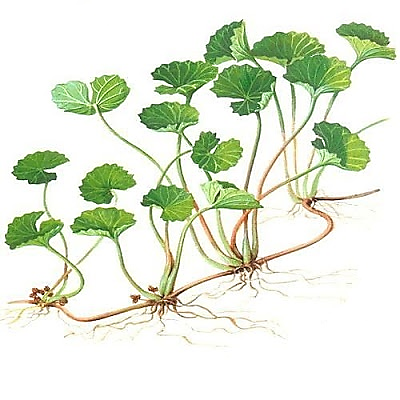 থানকুনি
বিশেষ কার্য সম্পাদনের জন্য থানকুনির কান্ড রুপান্তরিত হয়েছে।
তাই বলা যায়, বিভিন্ন ধরনের কাজ সম্পন্ন করার জন্য কান্ডের আকৃতিগত ও অবস্থাগত 
পরিবর্তন ঘটে। কান্ডের এ ধরনের পরিবর্তনকে কান্ডের রুপান্তর বলে।
একক কাজ
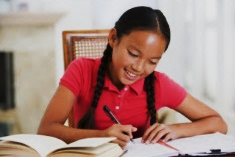 রুপান্তরিত কান্ড কী  ?
অবস্থান অনুযায়ী রুপান্তরিত কান্ড তিন প্রকার-
ভূ-নিম্নস্থ রুপান্তরিত কান্ডঃ-
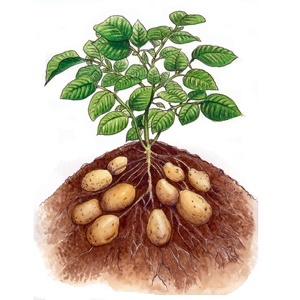 প্রতিকূল পরিবেশে টিকে থাকা, খাদ্য সঞ্চয় ও অঙ্গজ উপায়ে বংশবিস্তার করার জন্য কিছু কিছু উদ্ভিদের
 কান্ড মাটির নিচে বৃদ্ধি পায়। এরা ৪ প্রকার যথা- ১. স্ফীত কন্দ ২. রাইজোম ৩. কন্দ ৪. গুড়ি কন্দ ।
স্ফীত কন্দ বা টিউবারঃ-
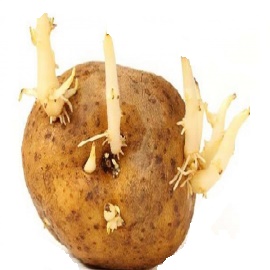 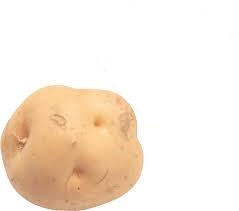 চোখ
স্ফীত কন্দে পর্ব, পর্বমধ্য, শঙ্কপত্র  ও কাক্ষিক মুকুল থাকে। শঙ্কপত্রের কক্ষে গর্তের মত অংশকে “ চোখ” বলে। অনুকুল ঋতুতে “চোখ” হতে কাক্ষিক মুকুল বৃদ্ধি পেয়ে নতুন উদ্ভিদ সৃষ্টি করে। খাদ্য সঞ্চয়ের জন্য স্ফীত হয়ে এরা গোলাকার রুপ ধারণ করে।
রাইজোমঃ-
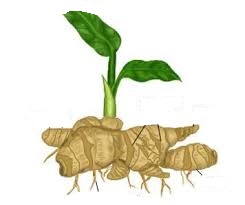 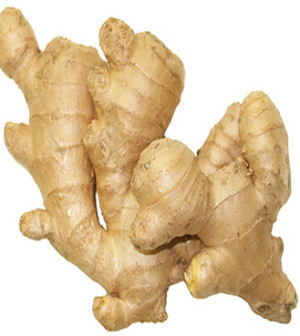 আদা
এরা মাটির নিচে খদ্য সঞ্চয় করে সমান্তরাল বা খড়াভাবে অবস্থান করে । এদের সুপুষ্ট পর্ব পর্বমধ্য থাকে।
 পর্ব হতে শঙ্কপত্র ও অস্থানিক মূল বের হয়। শঙ্কপত্রের কক্ষে কাক্ষিক মুকুল উৎপন্ন হয়।
কন্দঃ-
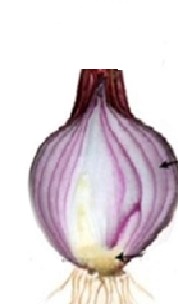 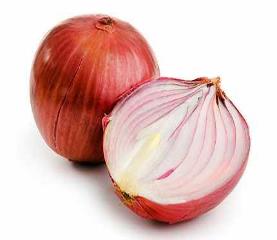 রসাল শঙ্কপত্র
কাক্ষিক মুকুল
শীর্ষ মুকুল
কান্ড
পিয়াজ
অস্থানিক মুল
এদের কান্ড খুবই ছোট , গোলাকার উত্তল হয় । পর্ব ও পর্বমধ্য সংকোচিত। 
পুরু ও রসালো শঙ্কপত্রগুলো এমন ভাবে অবস্থান করে যে  কন্দটি দেখা 
যায় না । এ কান্ডের নিচের দিক্ক থেকে প্রচুর অস্থানিক গুচ্ছমূল বের হয়।
গুড়িকন্দঃ-
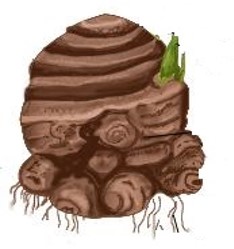 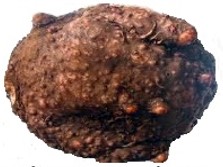 কাক্ষিক মুকুল
অস্থানিক মূল
ওলকচু
শিশু গড়িকন্দ
গুড়িকন্দঃ- এ ধরণের কান্ড বেশ বড় হয়। আকৃতিতে প্রায় গোলাকার। এতে সুস্পষ্ট পর্ব ও পর্বমধ্য থাকে।
                   শঙ্কপত্রের কক্ষে উৎপন্ন কাক্ষিক মুকুলগুলি বড় হয়ে শিশু গুড়িকন্দ সৃষ্টি করে।
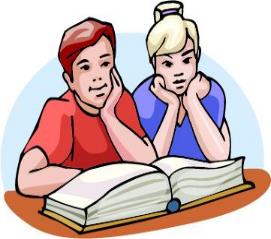 জোড়ায় কাজ
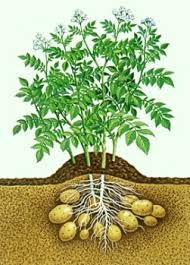 গোল আলু মূল না কান্ড ব্যাখ্যা কর  ?
অর্ধবায়বীয় রুপান্তরিত কান্ডঃ-
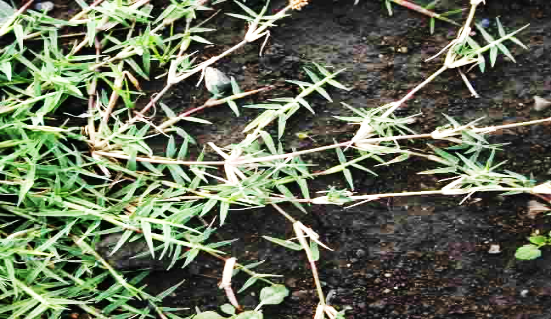 দুর্বাঘাস
নরম কান্ডযুক্ত উদ্ভিদে একধরনের বিশেষ শাখা উৎপন্ন হয়। এ শাখগুলো অঙ্গজ প্রজননের মাধ্যমে নতুন উদ্ভিদের সৃষ্টি 
করে থাকে। মাটির উপরে বা সামান্য নিচে অবস্থিত এ ধরণের দুর্বল শায়িত রুপান্তরিত কান্ডকে অর্ধবায়বীয় কান্ড বলে। 
এরা ৪ প্রকার যথা- ১. ধাবক, ২. বক্র ধাবক, ৩. আফসেট, ৪. উর্ধবধাবক ।
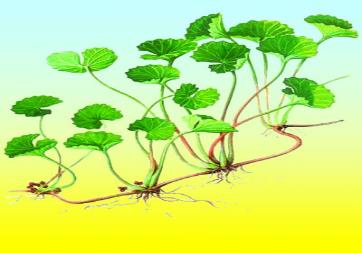 রানার বা ধাবকঃ- যে সকল উদ্ভিদের কান্ডের নিচের পর্বের কাক্ষিক মুকুল থেকে যে শায়িত শাখা জন্মায় তাকে ধাবক বলে।
রানার
থানকুনি
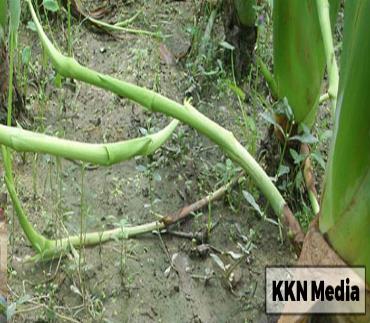 স্টোলন বা বক্র ধাবকঃ-  এ সকল উদ্ভিদের গোড়া থেকে লম্বা শাখা বের হয়। এ শাখার শুধুমাত্র পর্বগুলো অস্থানিক মূলের সাহায্যে মাটি ধরে রাখে বাকি শাখাটি বক্রভাবে অবস্থান করে। কক্ষে সৃষ্ট মুকুল থেকে পরে নতুন উদ্ভিদ জন্মায়।
স্টোলন
কচুগাছ
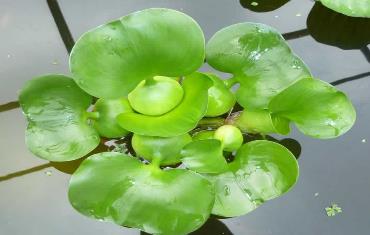 অফসেটঃ- কিছু  জলজ উদ্ভিদের পর্বমধ্যগুলো ছোট ও মোটা হওয়ার কারণে কান্ডকে খর্বাকৃতি দেখায়। এ সকল উদ্ভিদকে অফসেট বলে।
অফসেট
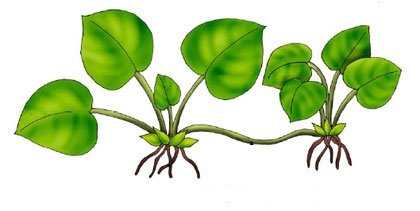 সাকার বা উর্ধবধাবকঃ- এ সকল উদ্ভিদের শায়িত কাক্ষিক মুকুল থেকে শাখা উৎপন্ন হয়ে শাখাটির অগ্রভাগ মাটির উপরে চলে আসে এবং নতুন উদ্ভিদ উৎপন্ন করে।
সাকার
বায়বীয় রুপান্তরিত কান্ডঃ-
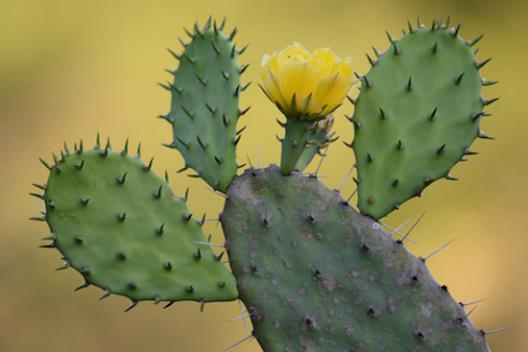 এ সকল কান্ড মাটির উপরে স্বাভাবিক কান্ডের মত অবস্থান করে কিন্তু বিশেষ ধরণের কাজ 
যেমন- খাদ্য তৈরী, অঙ্গজ প্রজনন, আত্মরক্ষা, আরোহণ ইত্যাদি কাজের জন্য রুপান্তরিত হয়ে 
থাক । এরা ৪ প্রকার যথা- ১. পর্ণ কান্ড, ২. শাখা কণ্টক,  ৩.শাখা আকর্ষী, ৪. বুলবিল ।
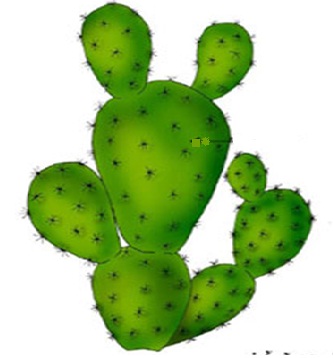 পর্ণ কান্ডঃ- এ ধরণের কান্ড পাতার মত সবুজ হয় যার ফলে এরা নিজেদের খাদ্য নিজেরাই তৈরী করতে পারে। পাতাগুলো কাঁটায় পরিণত হয়ে আত্মরক্ষার কাজ করে।
পর্ণ কান্ড
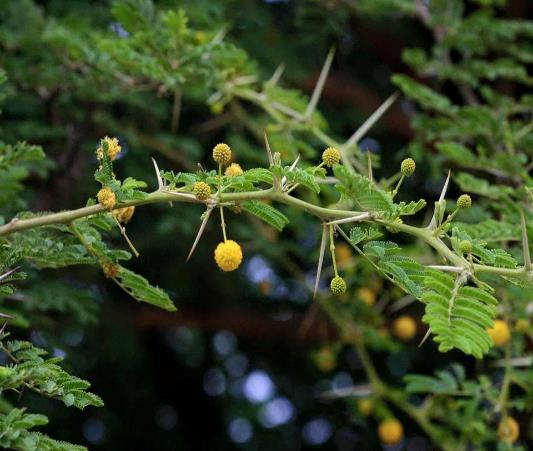 শাখা কণ্টকঃ- অনেক সময় কাক্ষিক মুকুল শাখা মুকুল তৈরী না করে  শক্ত ও সুঁচালো কাঁটায় রুপান্তরিত হয়।
শাখা কণ্টক
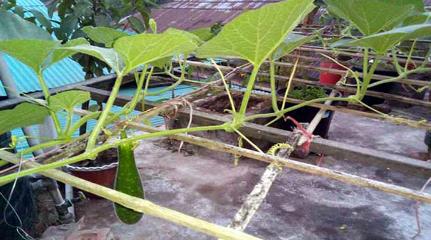 শাখা আকরষীঃ- দুর্বল আরোহী উদ্ভিদের পত্রকক্ষ থেকে সুতার মত সরু, লম্বা ও প্যাঁচানো যে অংশগুলো বের হয় তাকে শাখা আকর্ষী বলে। আকর্ষীতে পাতা উৎপন্ন হয় না।
শাখা আকর্ষী
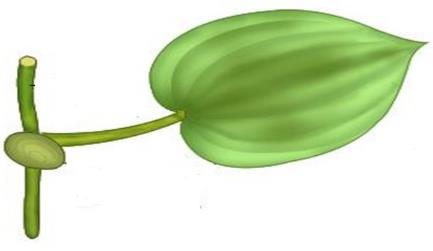 বুলবিলঃ- কোনো কোনো আরোহী উদ্ভিদের কাক্ষিক মুকুল শাখায় পরিণত না হয়ে প্রচুর খাদ্য সঞ্চয় করে গোলাকার মাংশ পিন্ডের আকার ধারণ করে । এরাই বুলবিল।
বুলবিল
বুলবিল
খ. গুড়িকন্দ
গ. টিউবার
ঘ. রাইজোম
ক. কন্দ
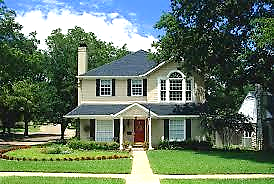 বাড়ির কাজ
আলু এবং আদা এই কান্ড দুটির গঠনগত তুলনামূলক  আলোচনা কর ?
ধন্যবাদ
সবাইকে